HBr-based recipe for InP-based III-V materials
Cl2-based recipe for InP-based III-V materials
100 nm lines:
HSQ
HSQ
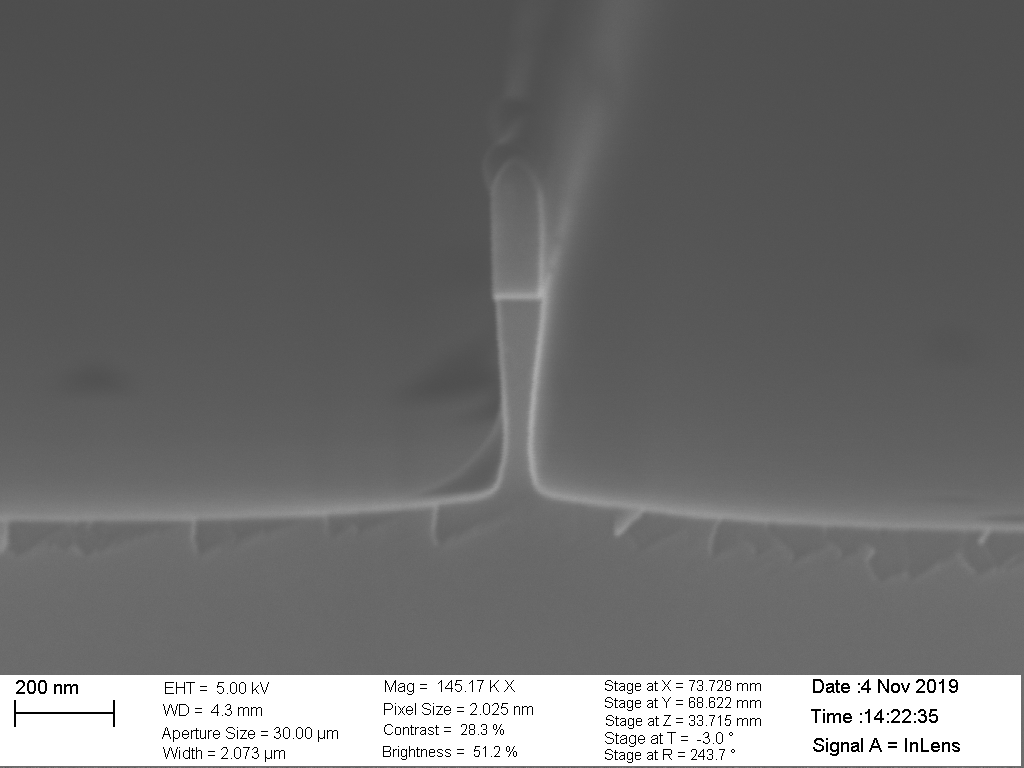 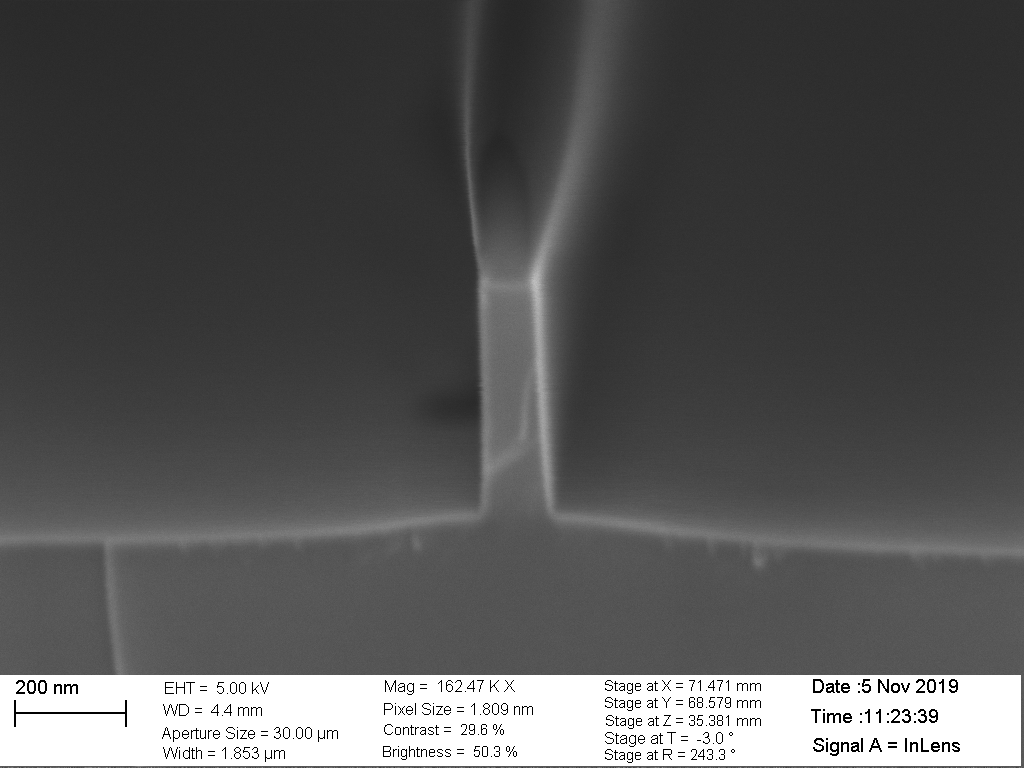 InP
InP
“HBr etch (low p)”, tetch = 2 min
“InP Cl-H2 coil power 800”, tetch = 50 s
500 nm lines:
HSQ
HSQ
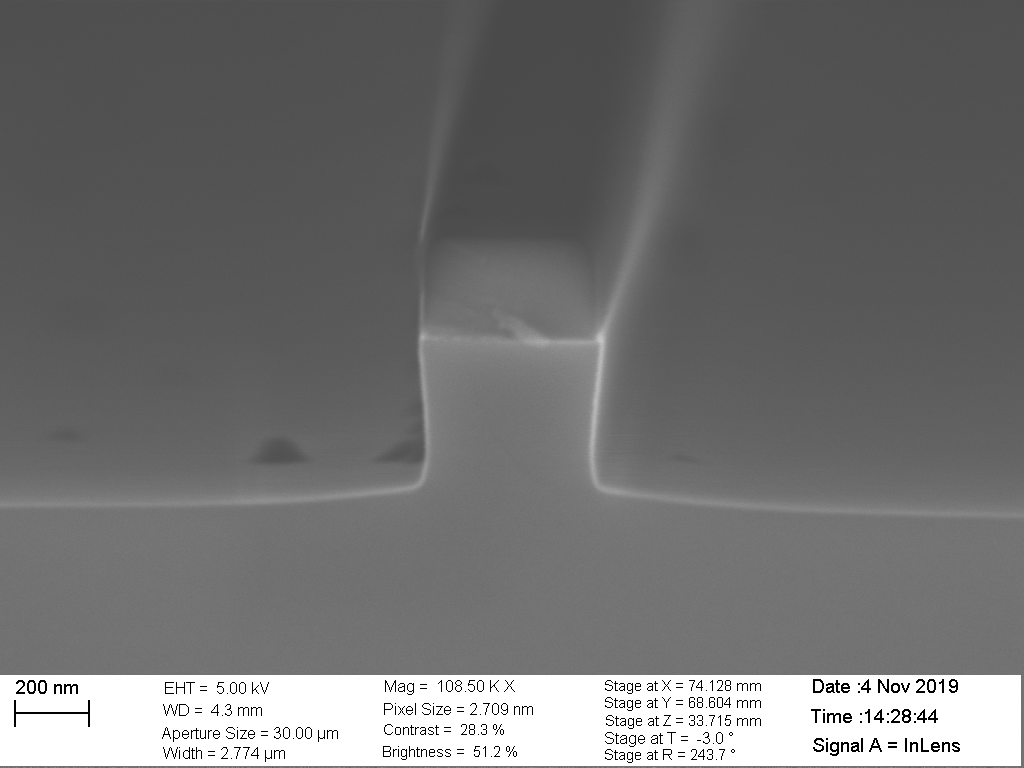 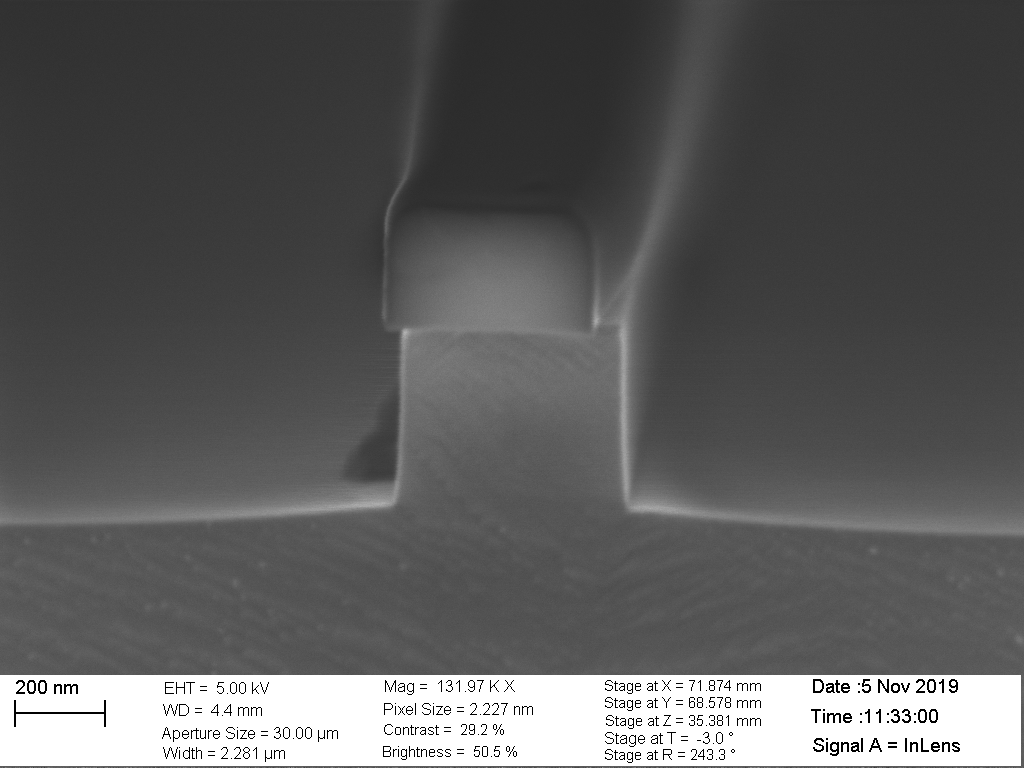 InP
InP
“HBr etch (low p)”, tetch = 2 min
“InP Cl-H2 coil power 800”, tetch = 50 s
700 nm lines:
HSQ
HSQ
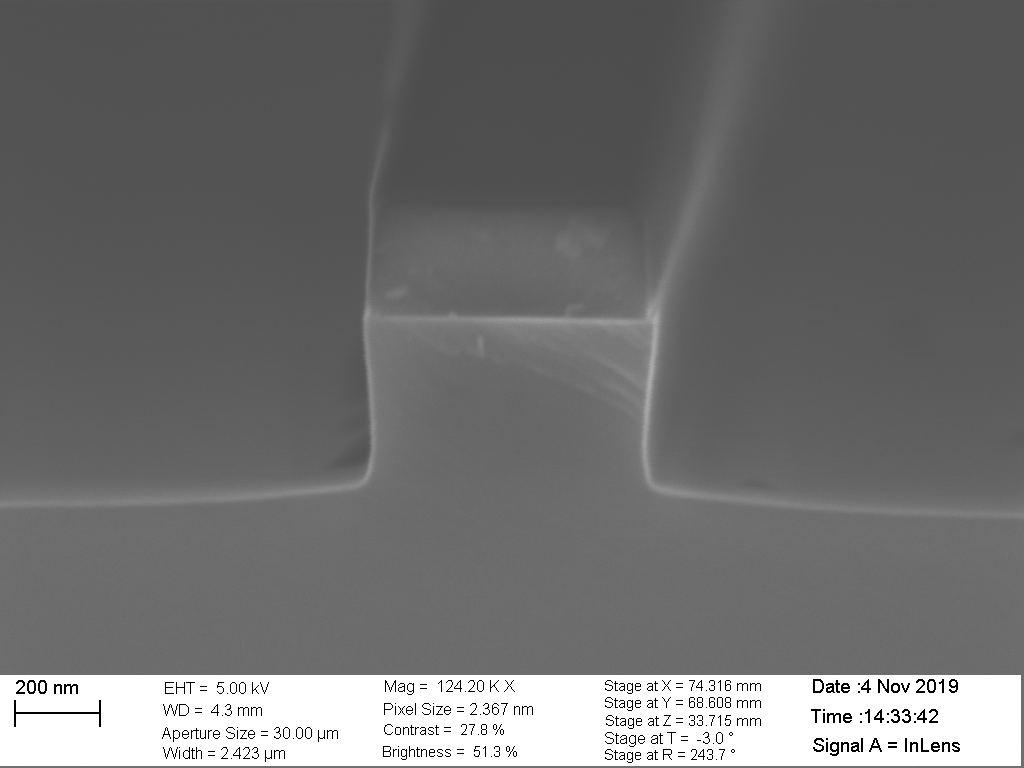 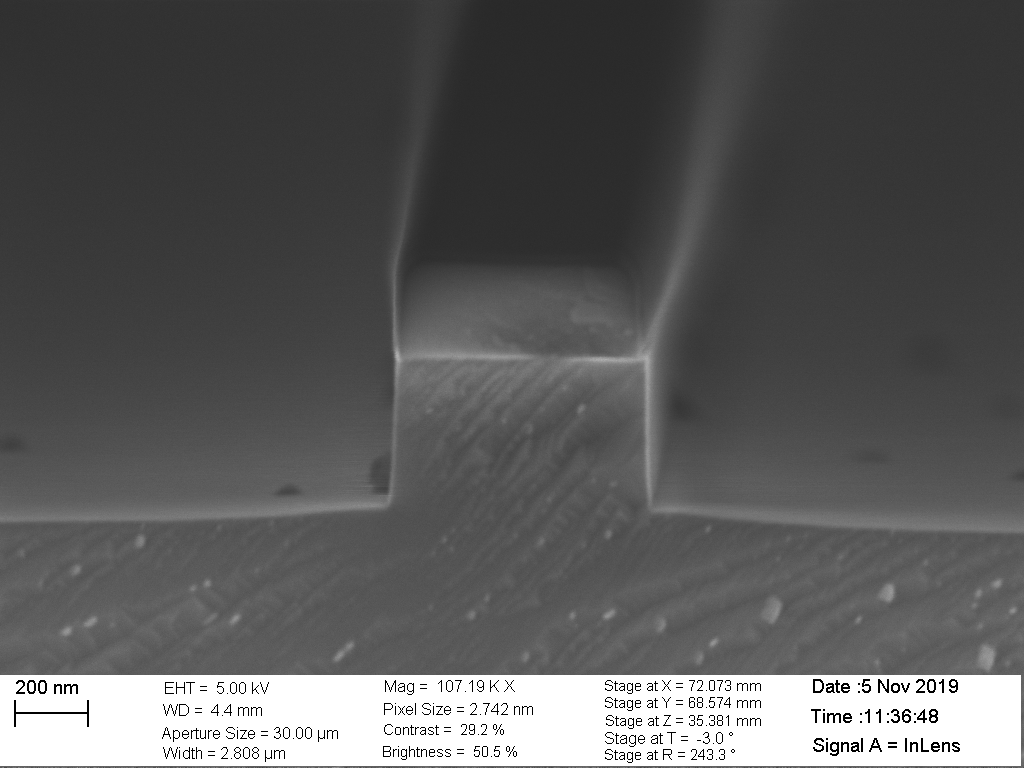 InP
InP
“HBr etch (low p)”, tetch = 2 min
“InP Cl-H2 coil power 800”, tetch = 50 s
1 µm lines:
HSQ
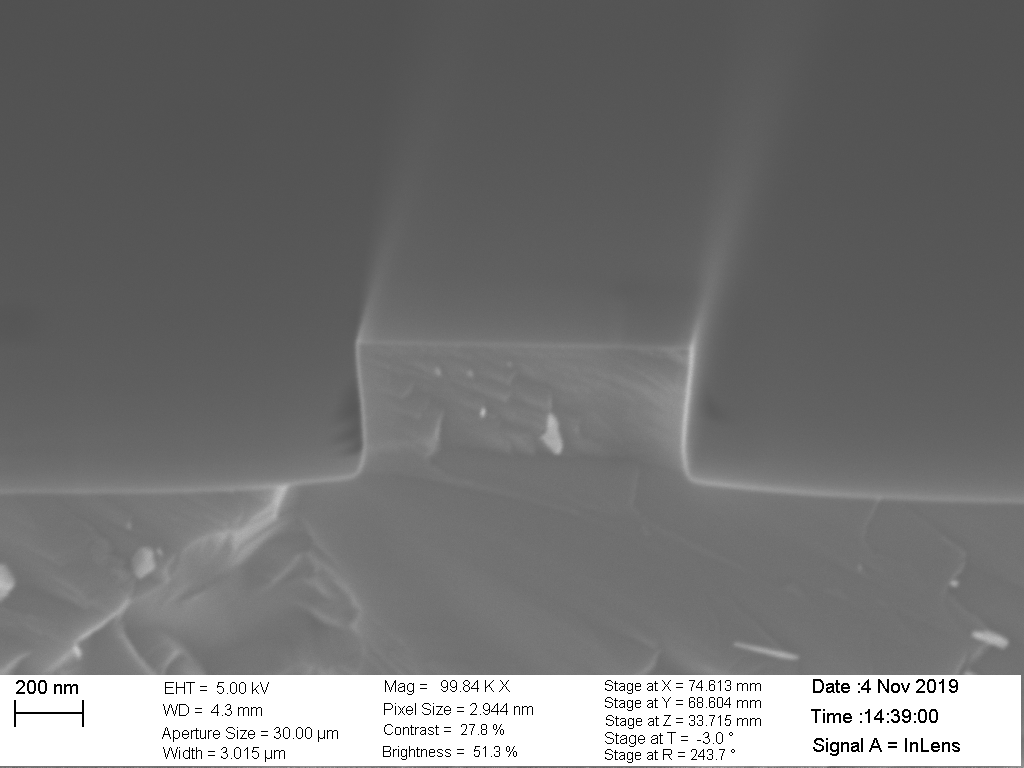 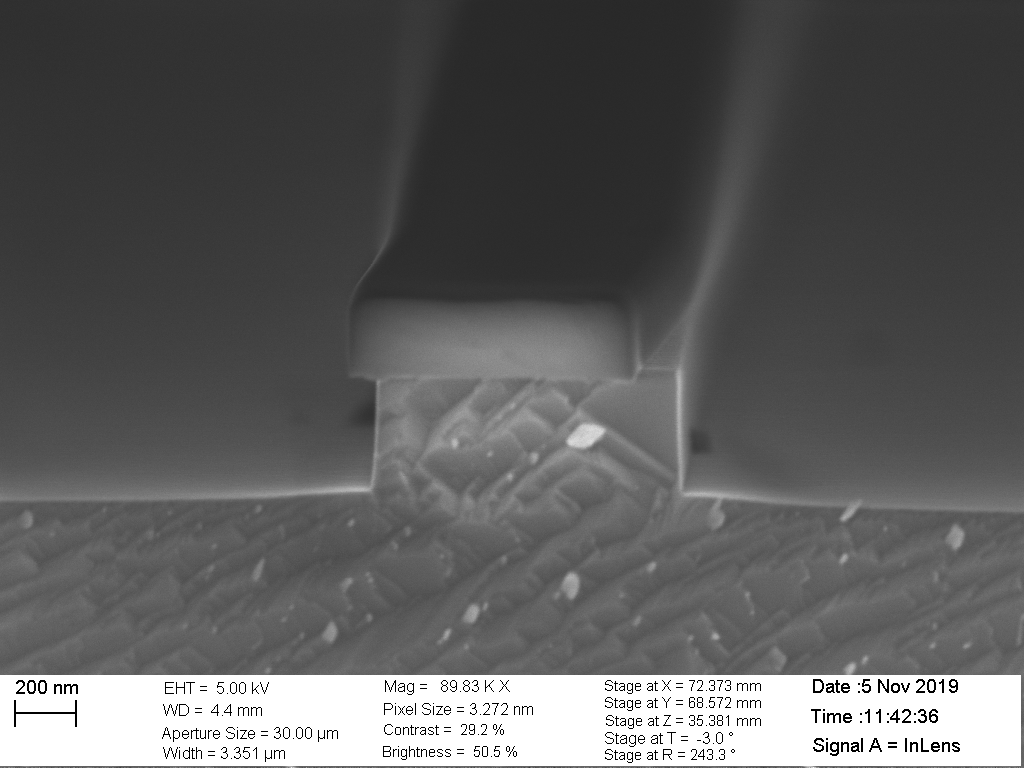 InP
InP
“HBr etch (low p)”, tetch = 2 min
“InP Cl-H2 coil power 800”, tetch = 50 s
1 µm lines, 300 nm gap:
HSQ
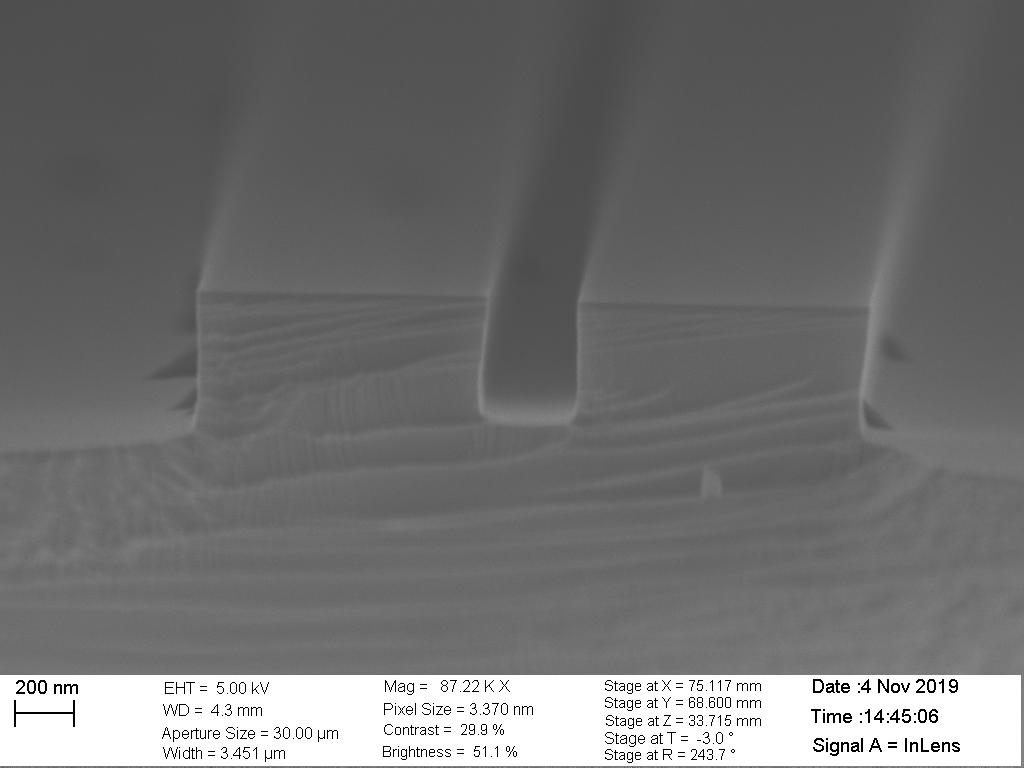 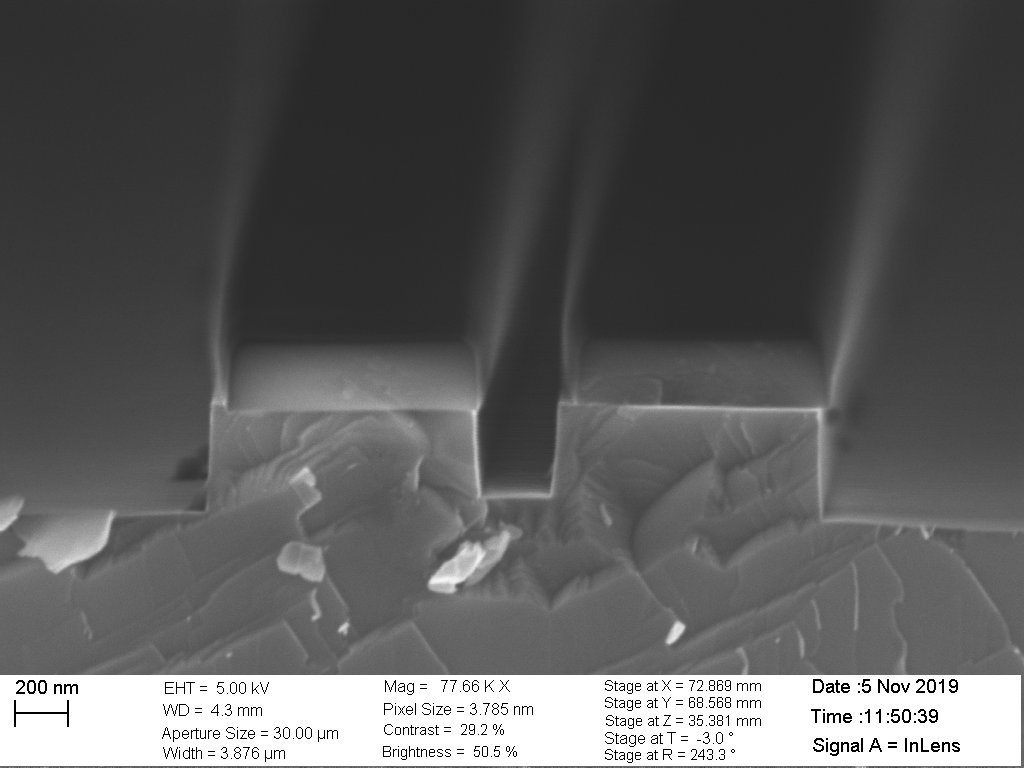 InP
InP
“HBr etch (low p)”, tetch = 2 min
“InP Cl-H2 coil power 800”, tetch = 50 s
1 µm lines, 1 µm gap:
HSQ
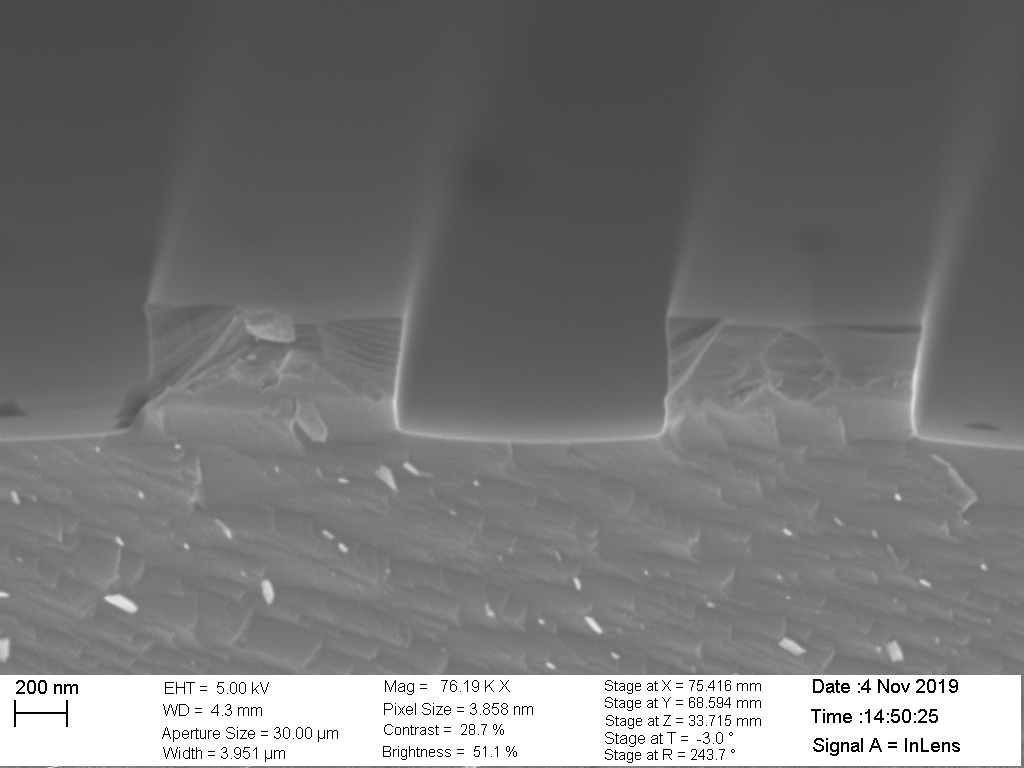 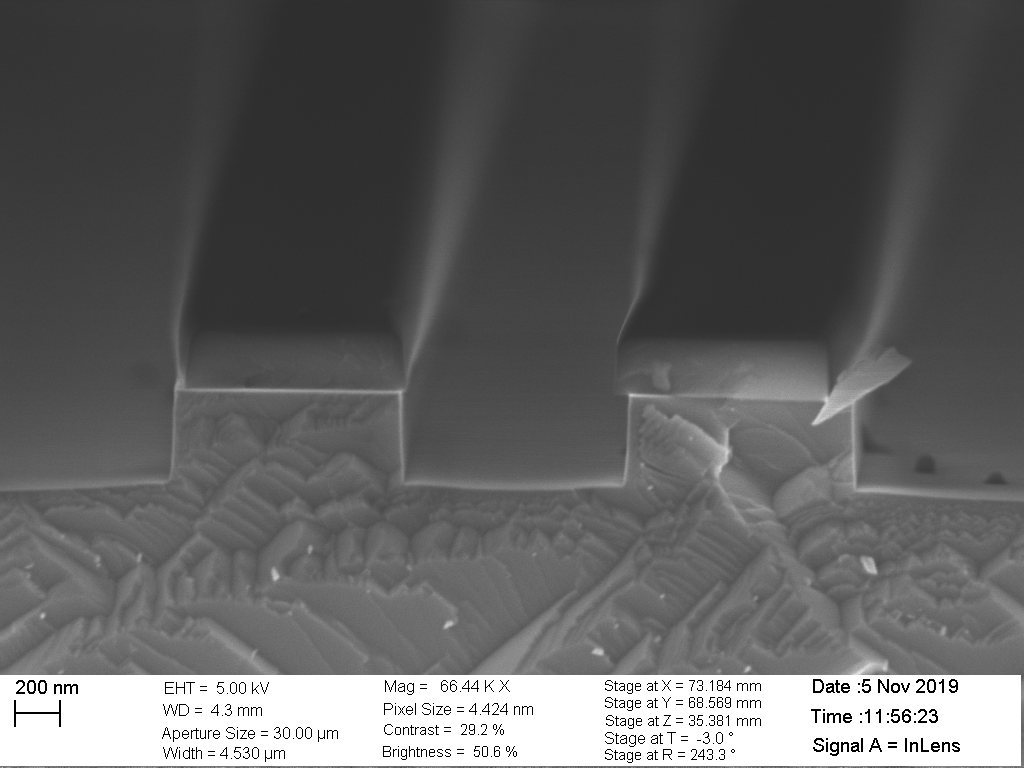 InP
InP
“HBr etch (low p)”, tetch = 2 min
“InP Cl-H2 coil power 800”, tetch = 50 s
“Particles” of unknown origin:
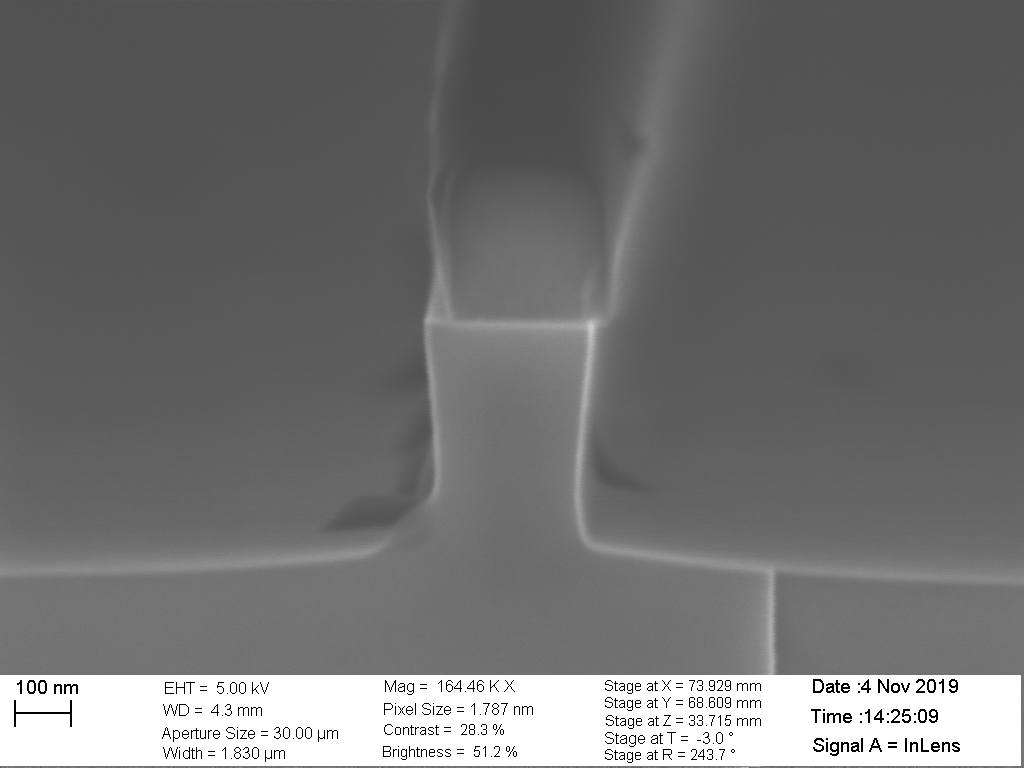 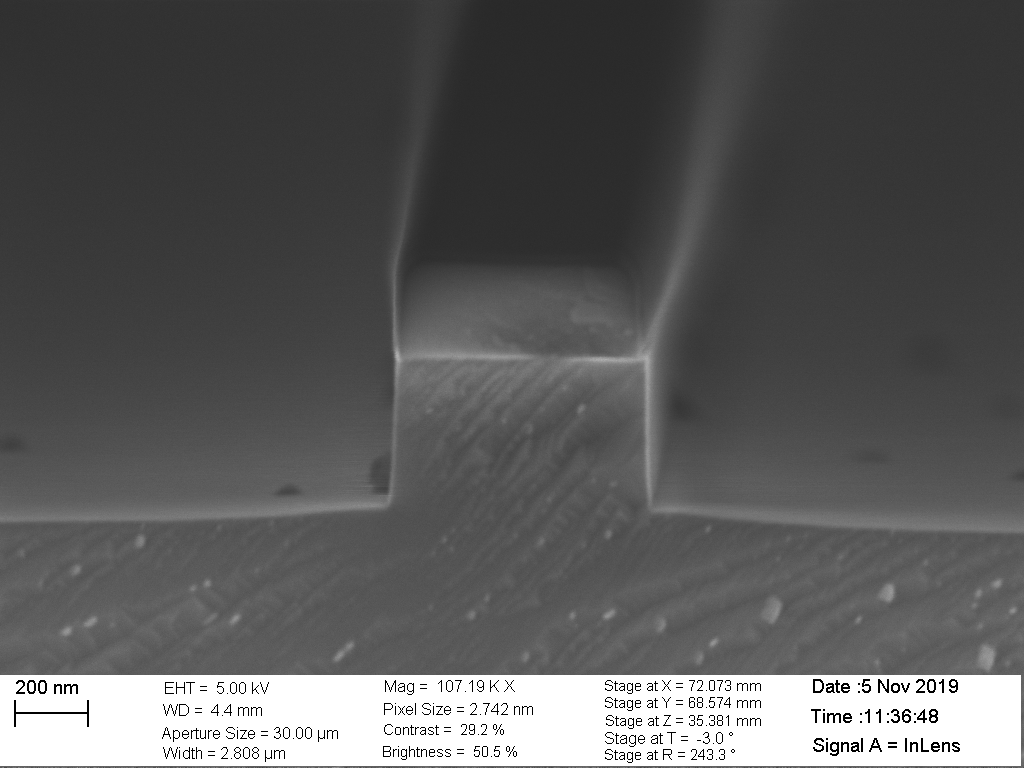 “Particles”
“Particles”
“HBr etch (low p)”, tetch = 2 min
“InP Cl-H2 coil power 800”, tetch = 50 s
Seen such “particles” before, they seem to appear randomly sometimes.